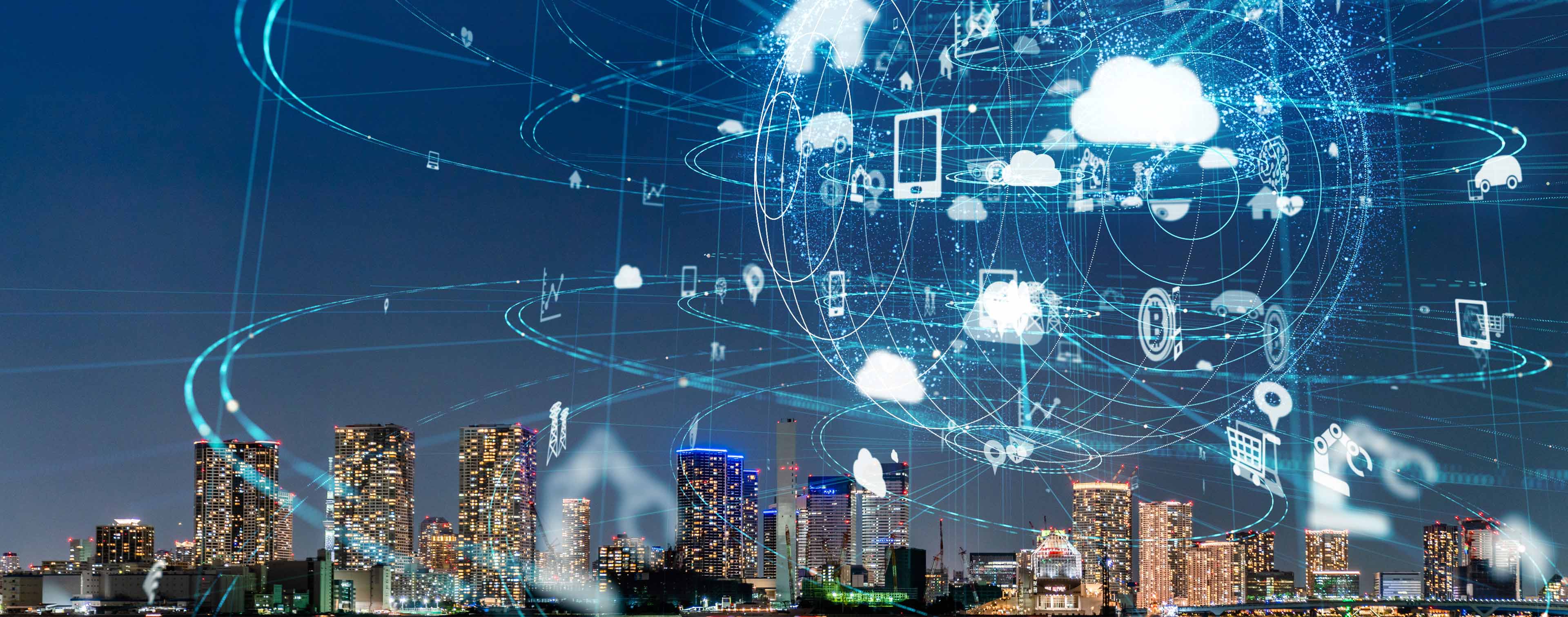 Veena Samartha
Veena is a successful entrepreneur with 20+ years of experience, 

Developing high-performing teams and creating sustainable businesses. She has successfully built, nurtured and expanded passionate technology teams to deliver innovative products & solutions for the global market. 

VeCrear Technologies Pvt Ltd as Executive Director & CEO
Hewlett Packard India as Senior Manager of the R&D division, BPL Systems and Wipro

Bachelors in Electronics & Communication Engineering from Masters in Philosophy & Religion.
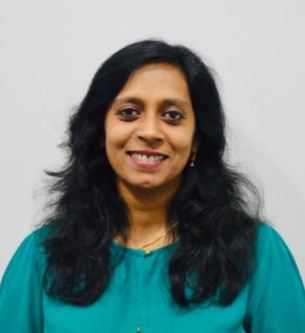 Executive Director & CEO
VeCrear Technologies Pvt. Ltd
[Speaker Notes: Veena is a successful entrepreneur providing strategic direction, financial structuring, operational
efficiency and technology leadership in uniquely challenging situations, as the executive head.
With 20+ years of experience, Veena is a dynamic, results-oriented leader with a strong track record of
Developing high-performing teams and creating sustainable businesses. She has successfully built,
nurtured and expanded passionate technology teams to deliver innovative products & solutions for the
global market. The depth and breadth of her technical leadership combined with business acumen has
enabled a range of technology enterprises, from services outfits like Wipro, product corporates like BPL &
HP and IoT startups like Aseema & VeCrear, to grow top line, trim operating costs and ensure high quality
delivery of smart solutions in every situation.
Career Affiliations:
• VeCrear Technologies Pvt Ltd as Executive Director & CEO
• VeCrear Technologies Pvt Ltd as Executive Director, Aseema Softnet Technologies Pvt Ltd
• Hewlett Packard India as Senior Manager of the R&D division
• Wipro India as Project Manager
• Riverrun Software Group, DCM Data Systems & BPL Systems as Senior Engineer
Apart from her bachelor’s degree in Electronics & Communication Engineering from Bangalore
University she also has a Masters in Philosophy & Religion.]
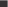 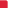 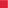 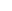 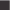 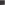 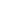 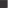 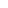 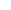 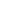 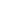 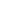 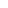 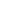 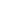 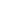 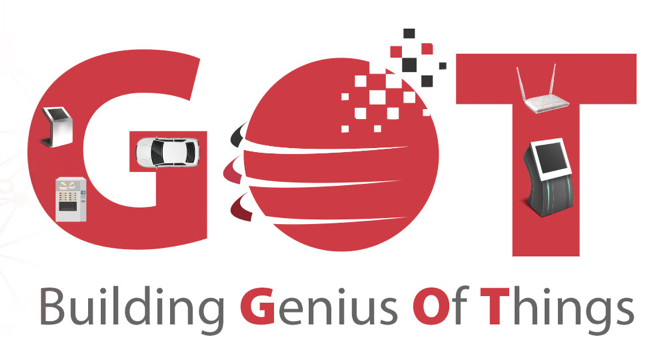 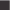 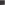 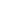 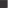 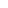 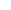 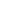 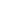 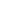 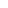 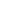 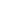 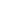 IoT for a Smarter World
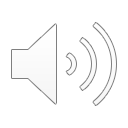 [Speaker Notes: We are all in the world today of devices talking to each other seamlessly with or without human intervention. 
Extending the power of the internet beyond computers and smartphones to a whole range of other things, processes and environments is what IoT is about.]
Let’s Kickstart
[Speaker Notes: So let’s KICKSTART!

Where is IoT today? Applications – use cases & technology , 
Future Trends -  AI / ML , Roadblocks
Challenges  - Technology non – uniformity, Standardisation & integrations  
Parting thought – IoT as a friend , IoT to enrich humanity


Ppt more on the subjective basis
Playing chess
Translating thoughts]
Agility
Technology Aficionados
Smart Infrastructure
GNSS
Big Data
Mobility
Edge
Zigbee
Enterprise
Cloud computing
Applications
Bluetooth
Barcode
Sensors
Home Automation
Engineering
[Speaker Notes: Building solutions which are
Sustainable
Reliable 
Future Ready
Unarticulated 
Cost efficient
High quality]
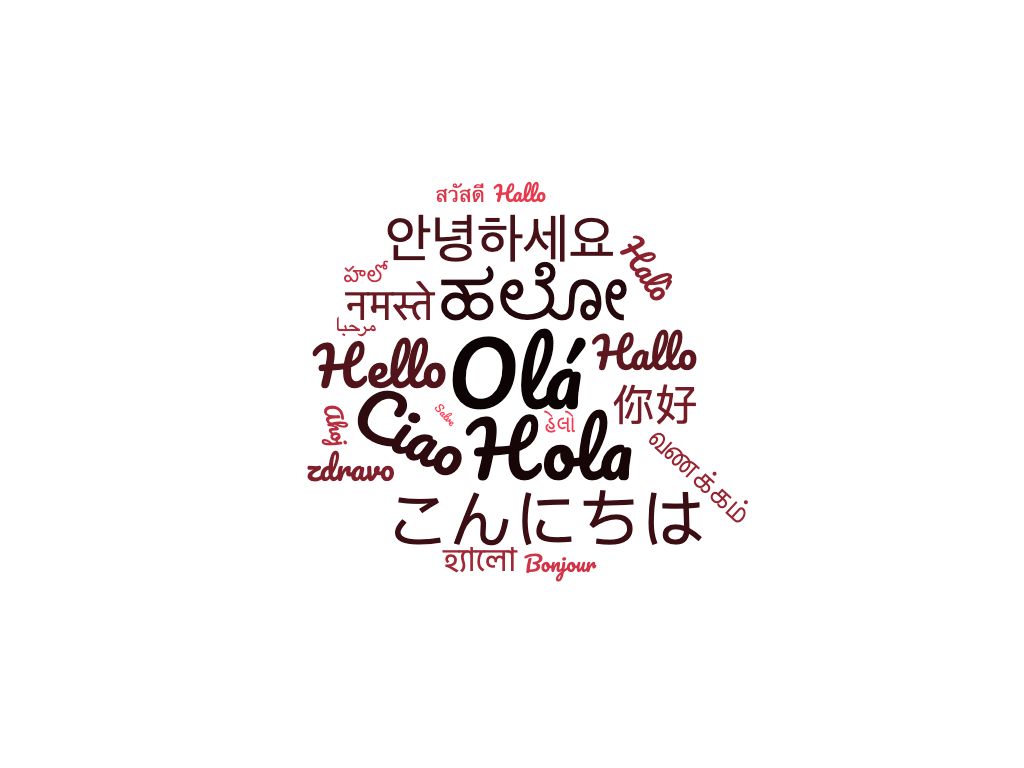 [Speaker Notes: The major trends in the IoT domain]
IoT TODAY
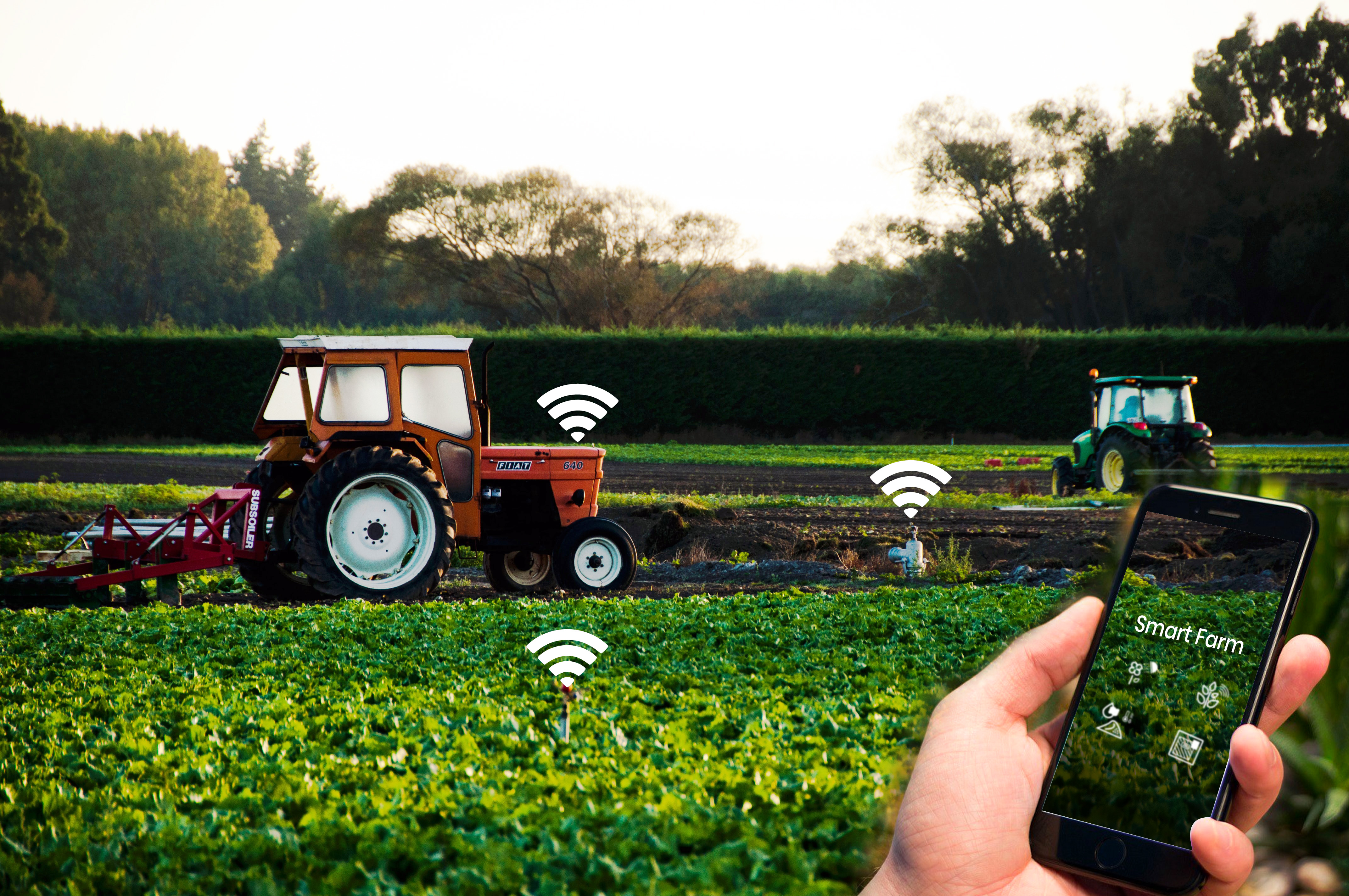 More trust
towards doctors
Better treatment
Results
Maintenance of
Medical Devices
Remote crop 
monitoring
Weather monitoring &  
forecasting
Sensor based 
precision agriculture
IoT TODAY
Enhance Citizen &
Government Engagement
Improved 
Transportation &
Lesser Pollution
Effective Data
Driven Decision Making
Safer Communities
Improved Public
Health
Efficient Public
Utilities
FROM TALKING DEVICES TO CREATING VALUE
Devices Connection
IoT devices & Connectivity
Embedded Intelligence - SD RAM, SD card, BT, BLE, WiFi
Value
Smart Applications
Stakeholder benefits
01
06
Devices Connection
Value
05
Data Sensing
Data capture
Sensors
Zigbee, SNMP, MQTT, TR069, SIP, AMQP
Smart Data
Smart Data
Analysis to action
Process Intelligence
Actionable Intelligence
02
Data Sensing
04
03
Data Analytics
Big Data
AI & ML
Edge Analytics
Data Analytics
Communication
Communication
USB 2.0, USB 3.0,WLAN, UART Cloud & Edge Servers
Gateway & Custom controllers
[Speaker Notes: More pictorial]
CHALLENGES
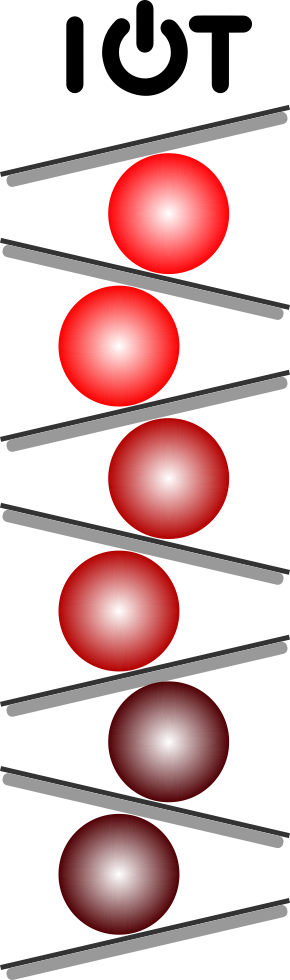 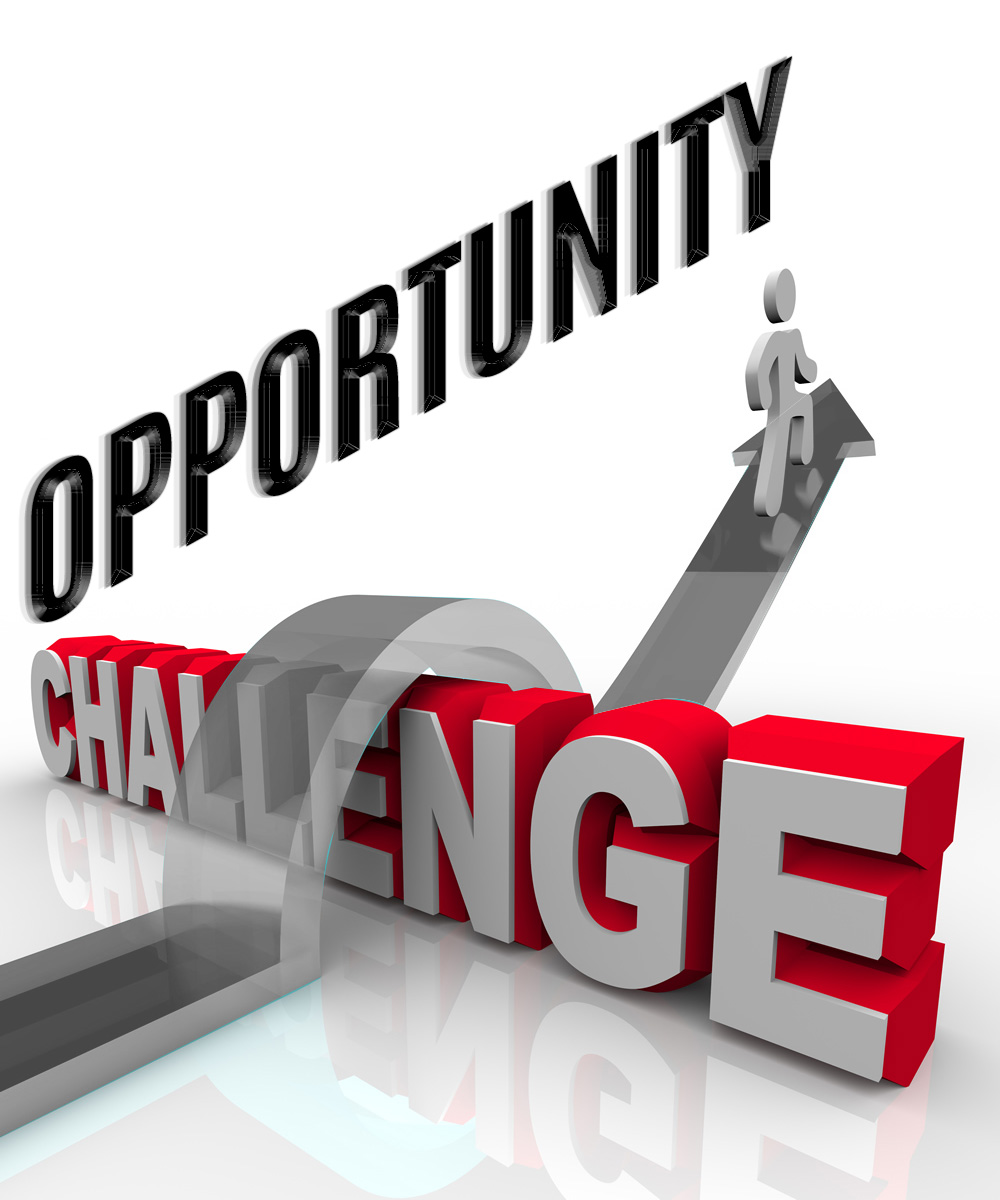 Intelligent Analytics
Delivering Value
Data Security & Privacy
Standardization & 
Interoperability
Handling Unstructured Data
Customization
[Speaker Notes: Customization point to be added
Slide needs to give an impression of the challenge / better representation]
AMALGAMATION ACROSS DOMAINS
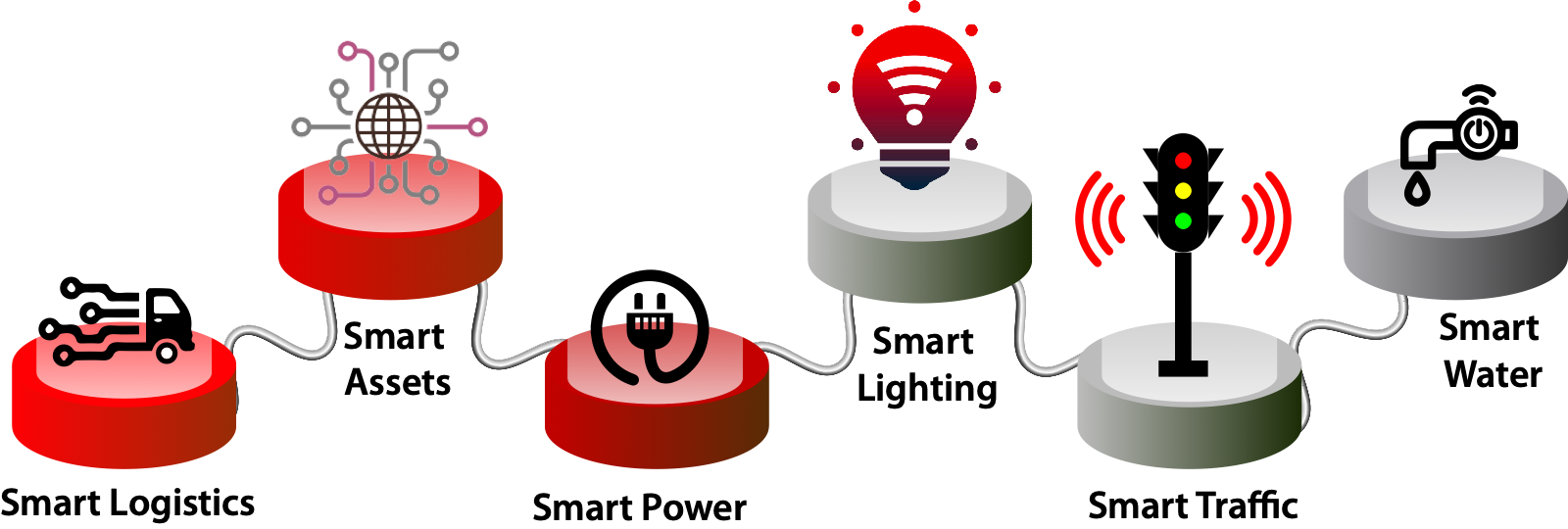 Devices, Application, Analytics - AI , ML , Virtual Reality with Security
[Speaker Notes: Better representation]
TRANSPORTATION + SMART CITIES
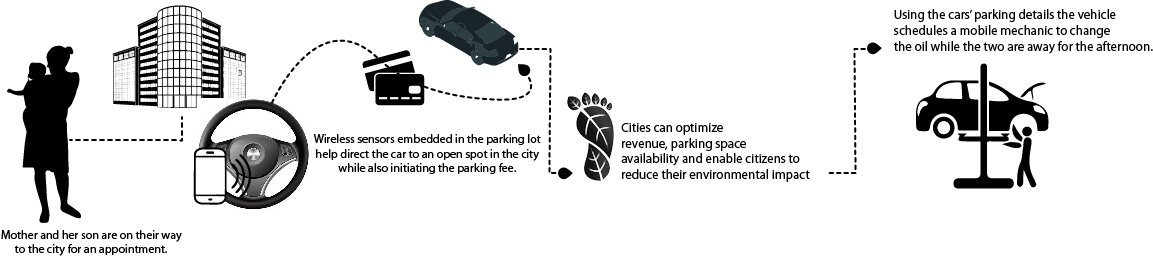 Source :Postscapes
[Speaker Notes: Add the environment factor in the same slide .. Like traffic management.]
WAREHOUSE MANAGEMENT + TRANSPORTATION
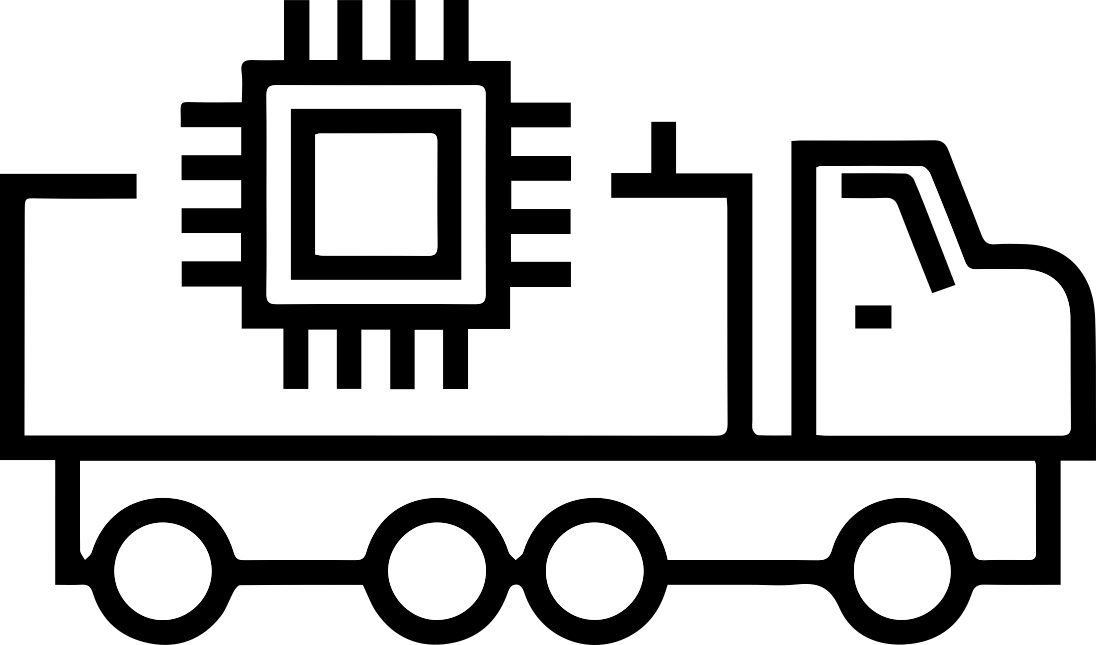 Intelligent software and self learning capabilities
FINAL THOUGHTS
Communication beyond sight and sound
World of emotions
Responsible & Sustainable IoT Solutions